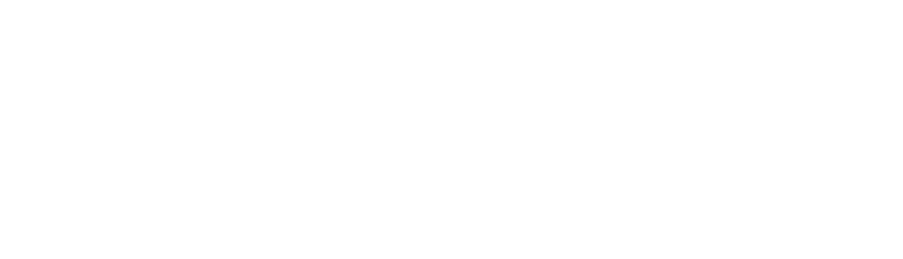 XXXXXX
XXXXX工作汇报
天津医科大学
20xx年xx月xx日
02
03
01
XXXX
XXXX
XXXX
目录
04
XXXX
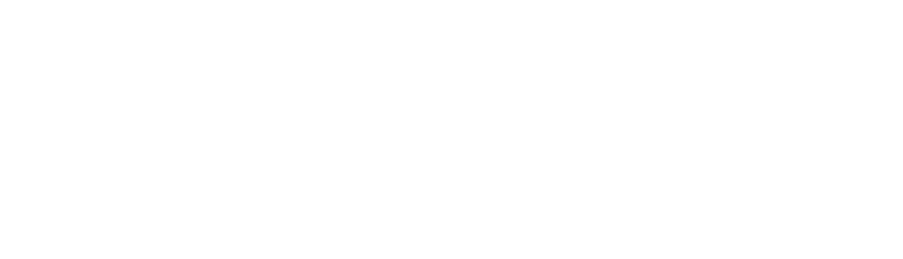 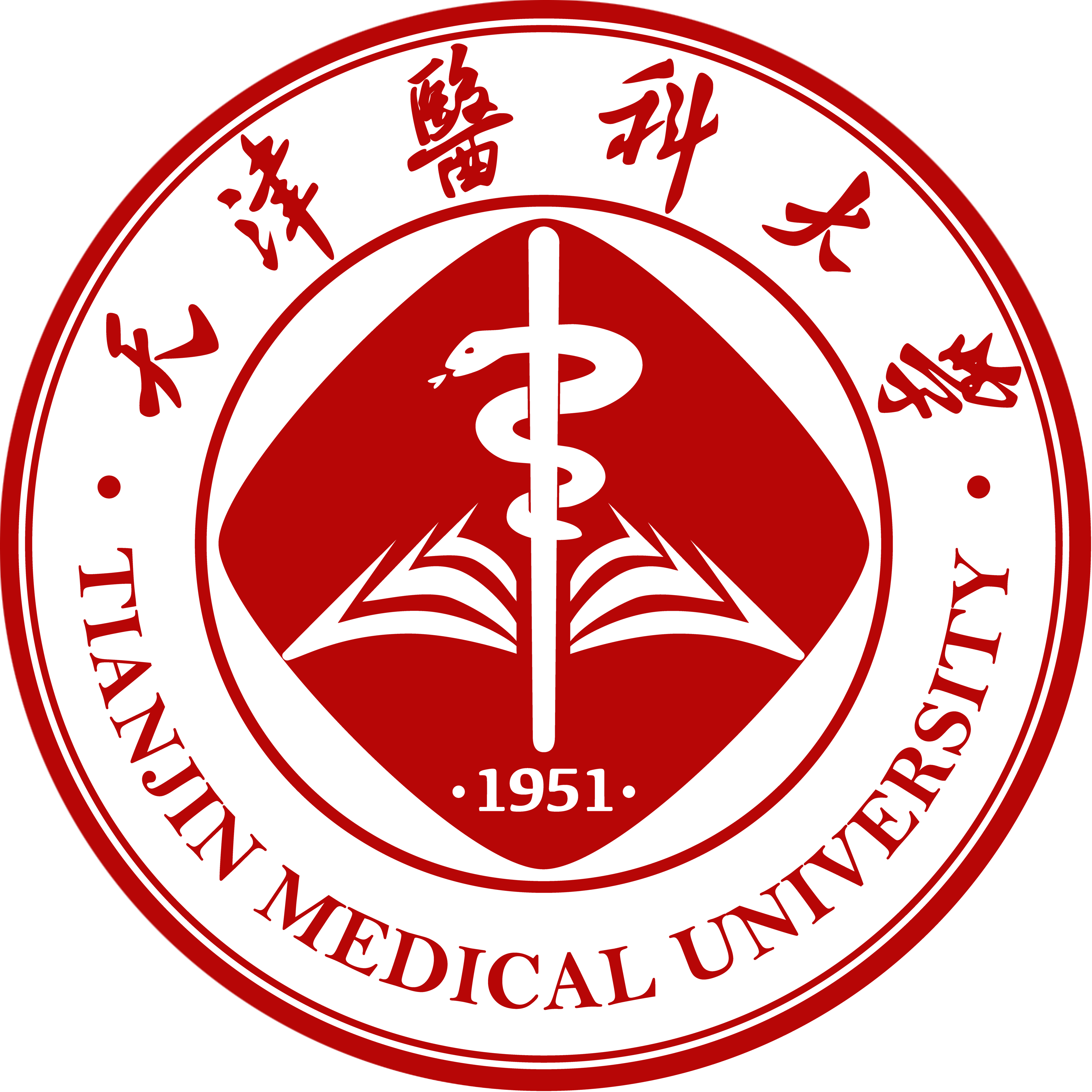 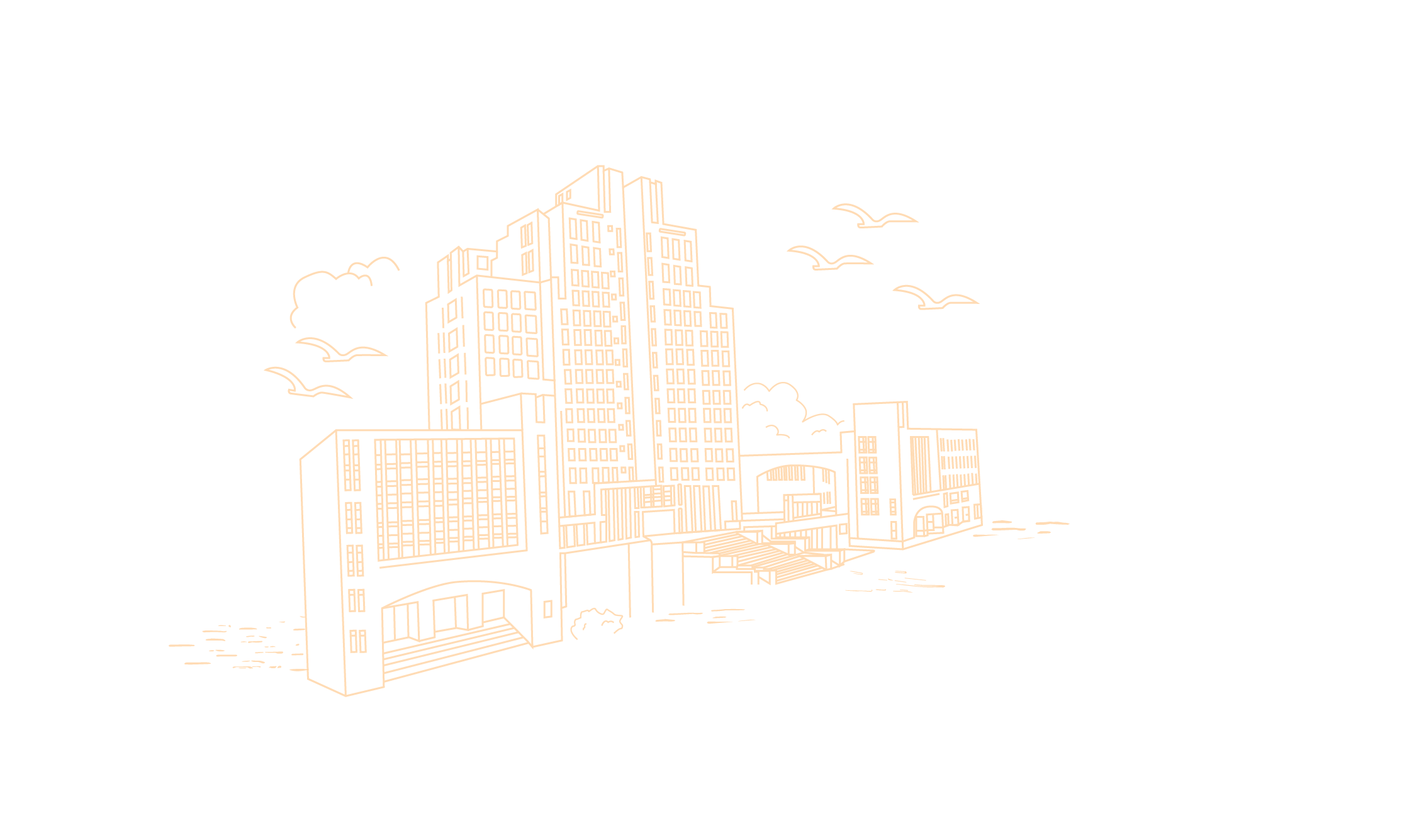 1
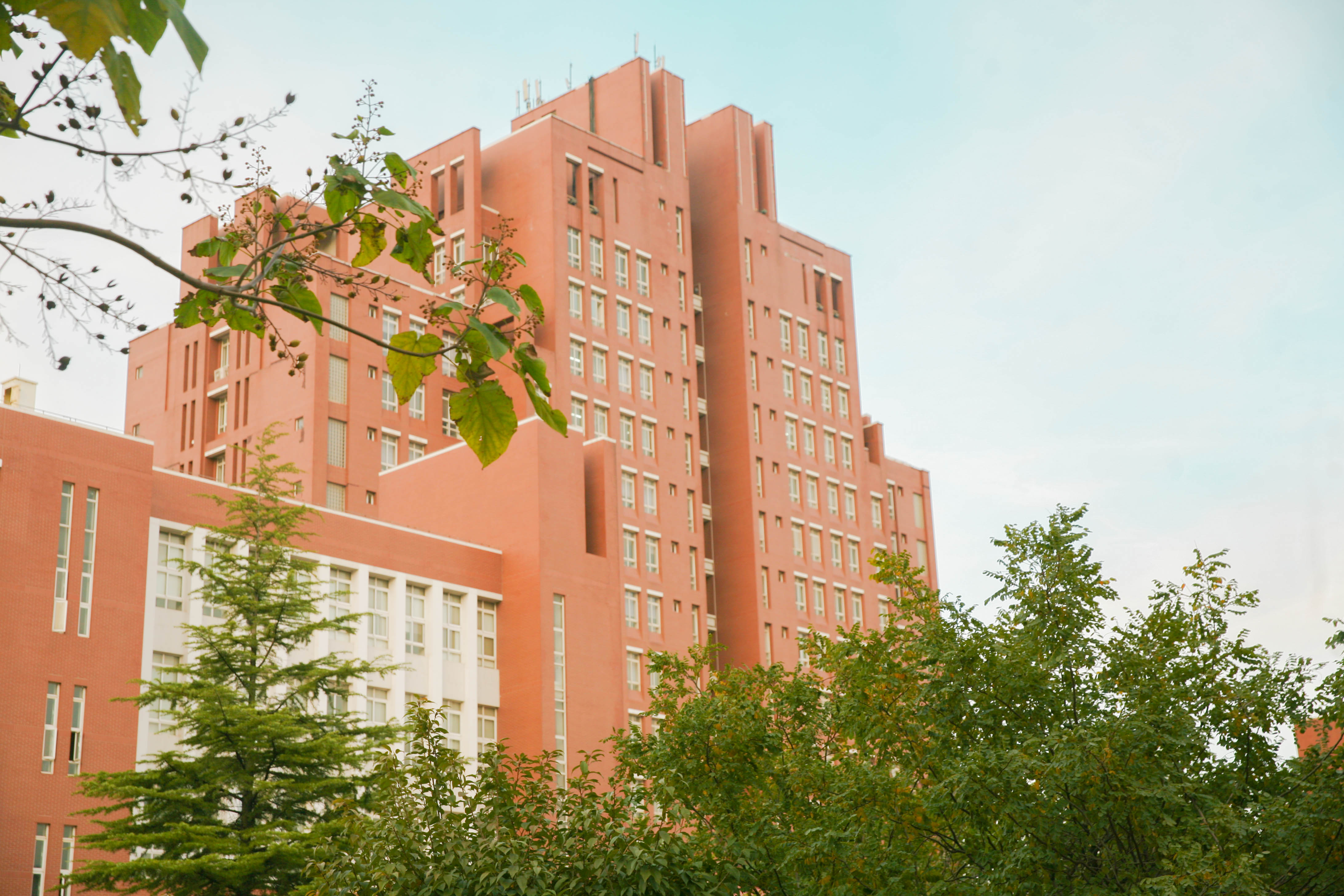 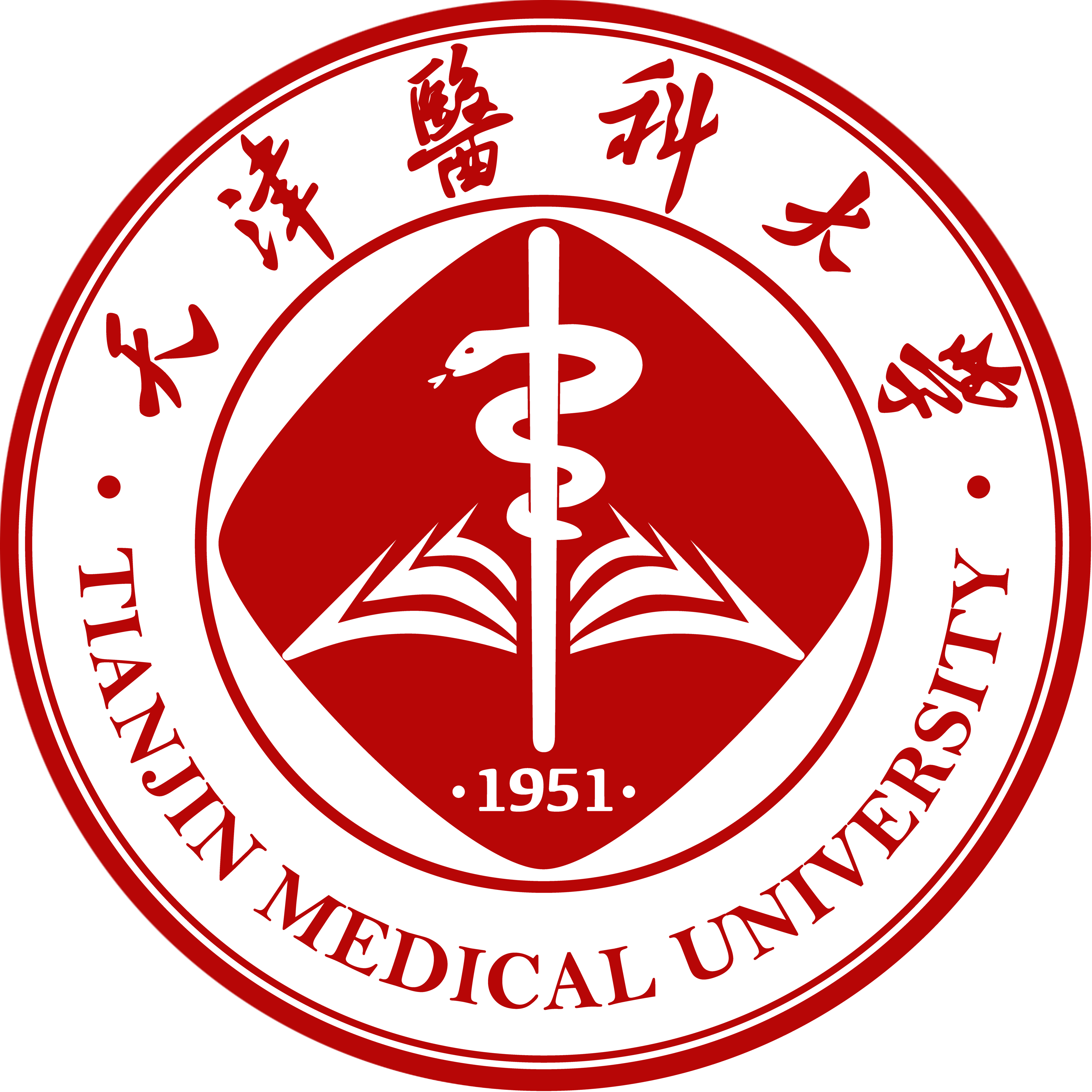 01  XXXX
2
XXXX
3
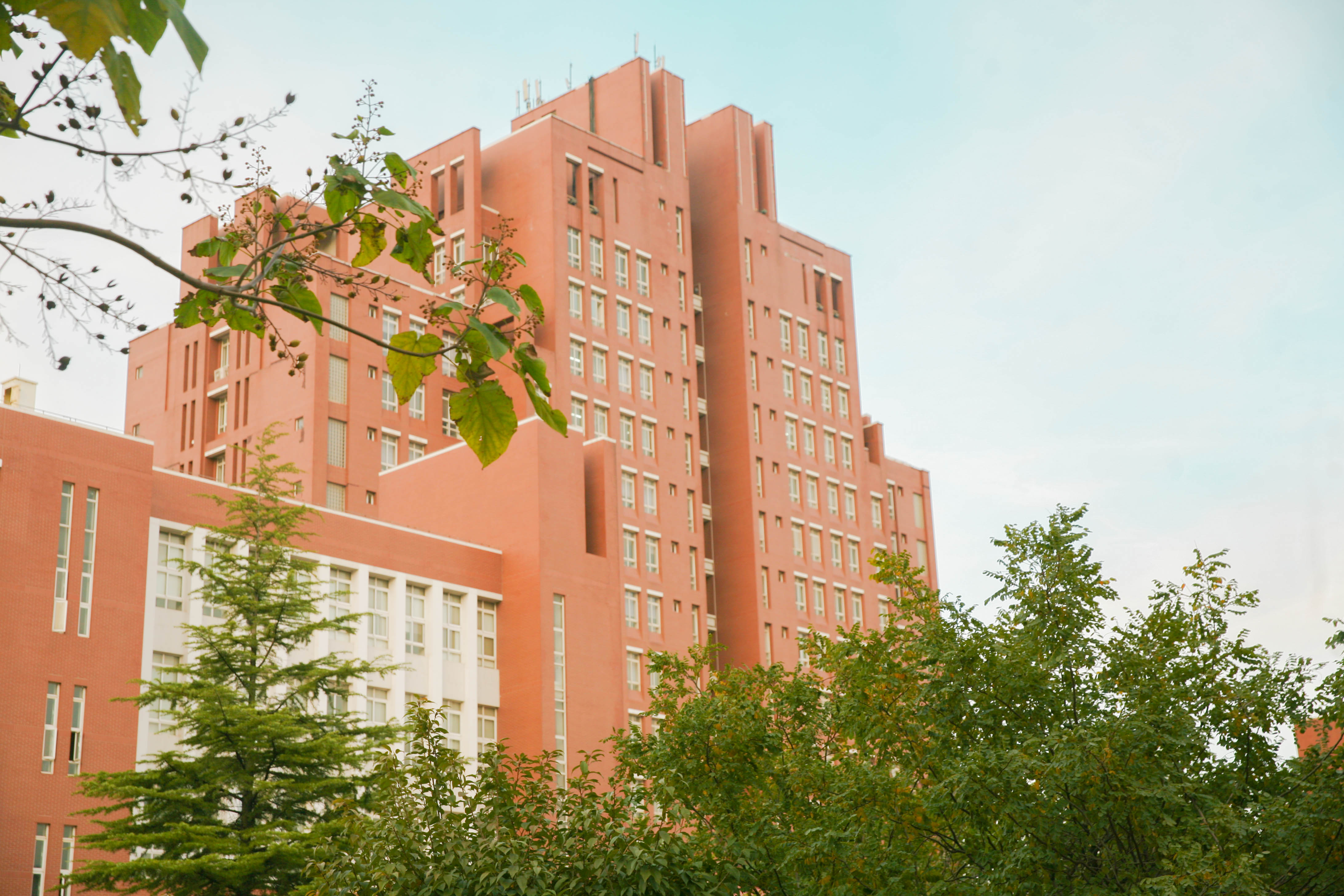 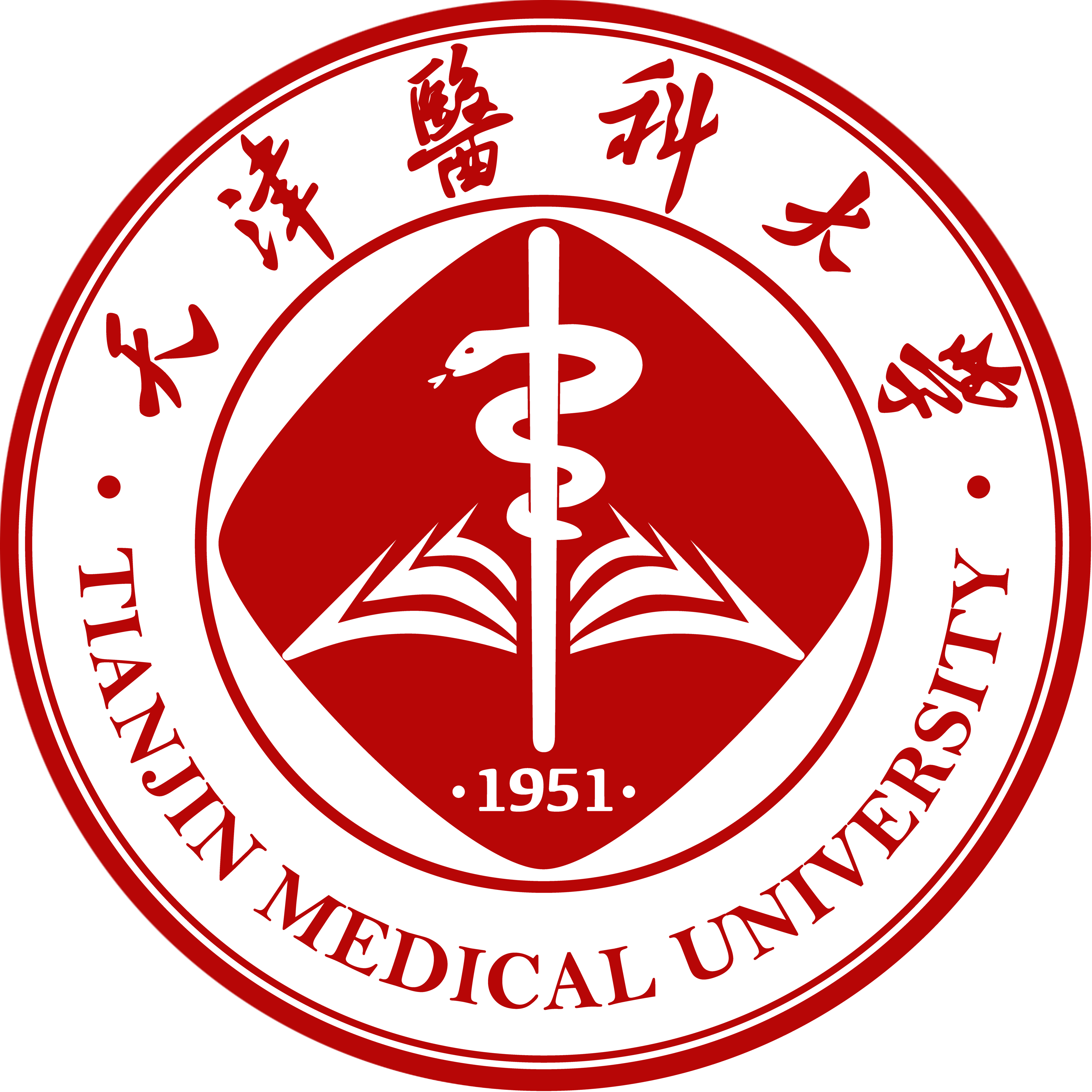 02  XXXX
11
XXXX
3
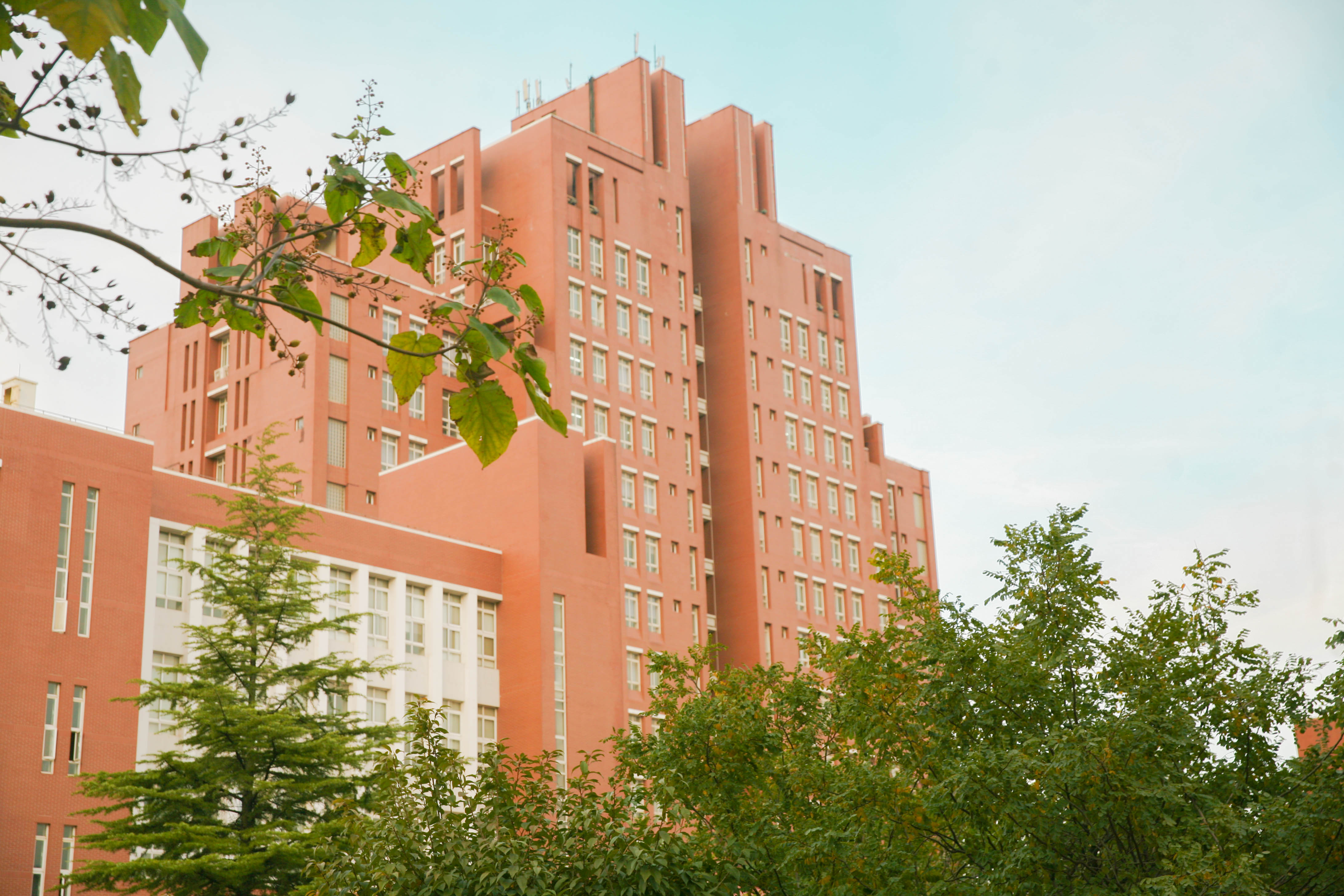 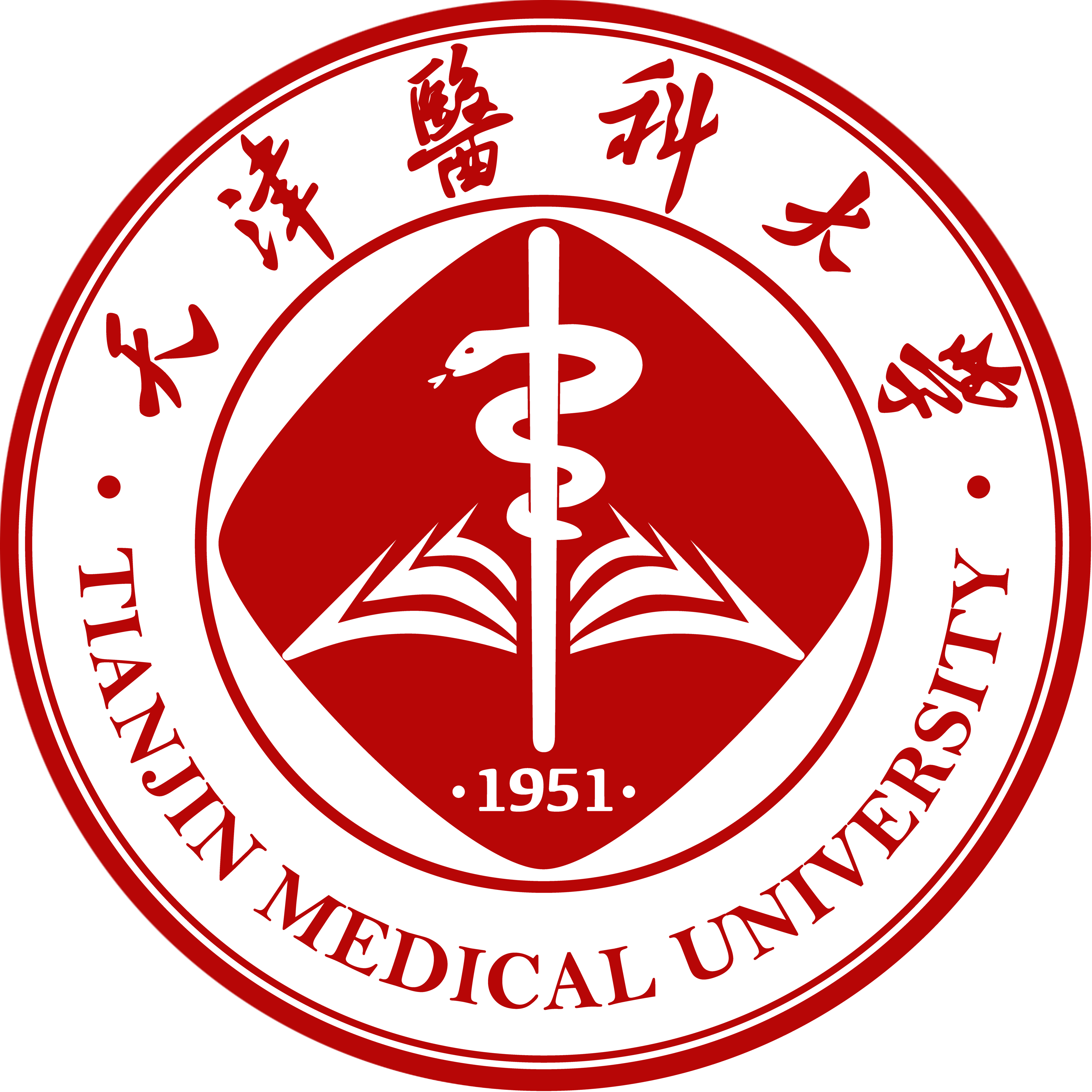 03  XXXX
37
XXXX
3
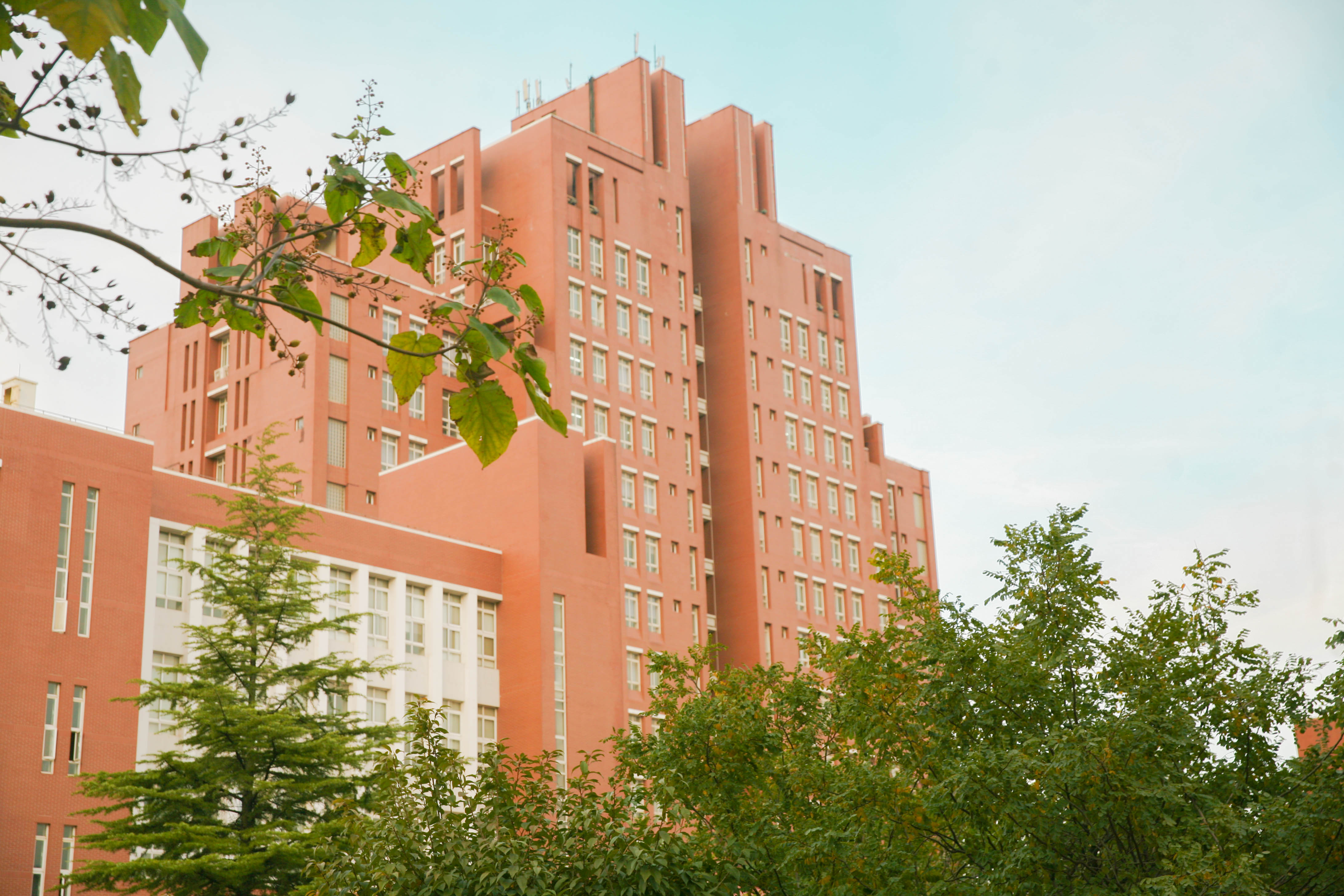 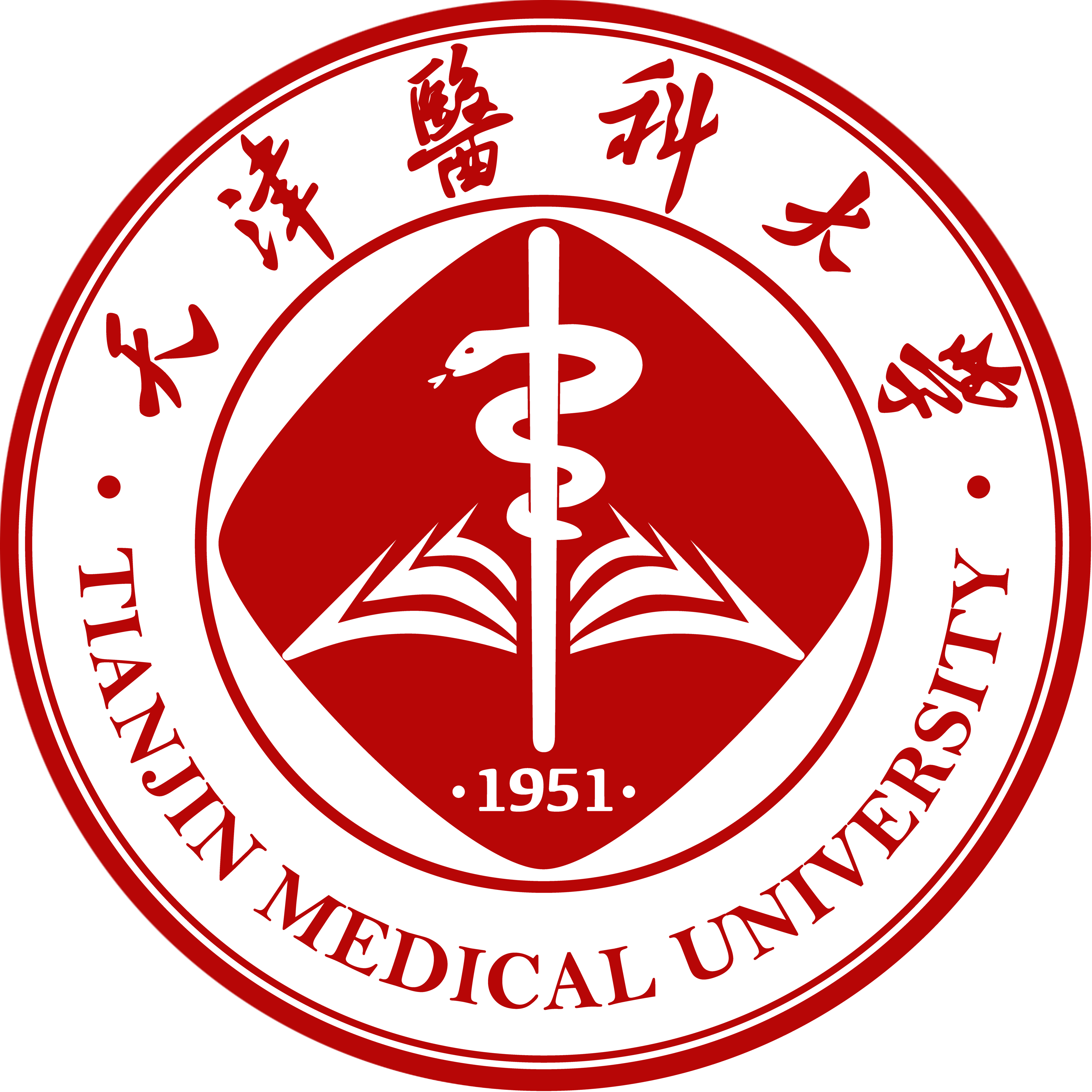 04  XXXX
40
XXXX
3
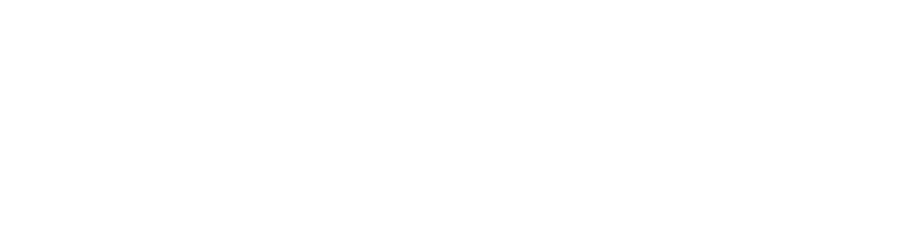 XXXXXXXXX